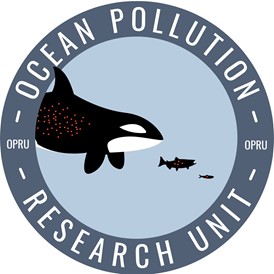 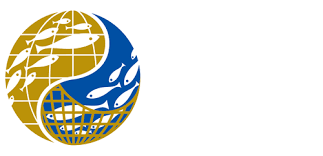 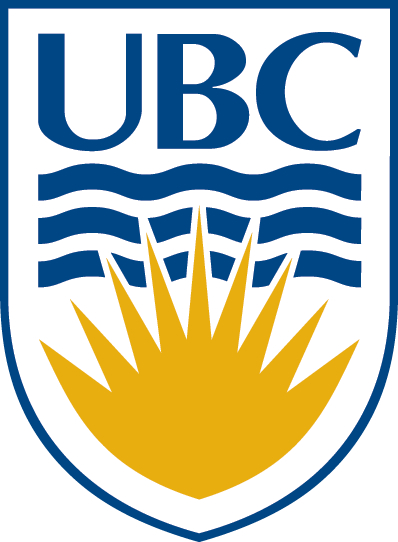 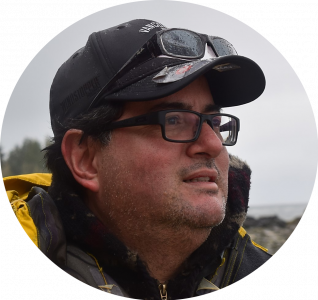 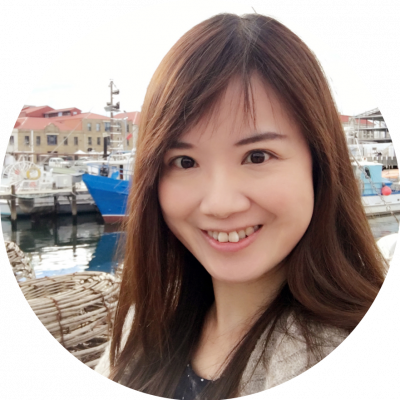 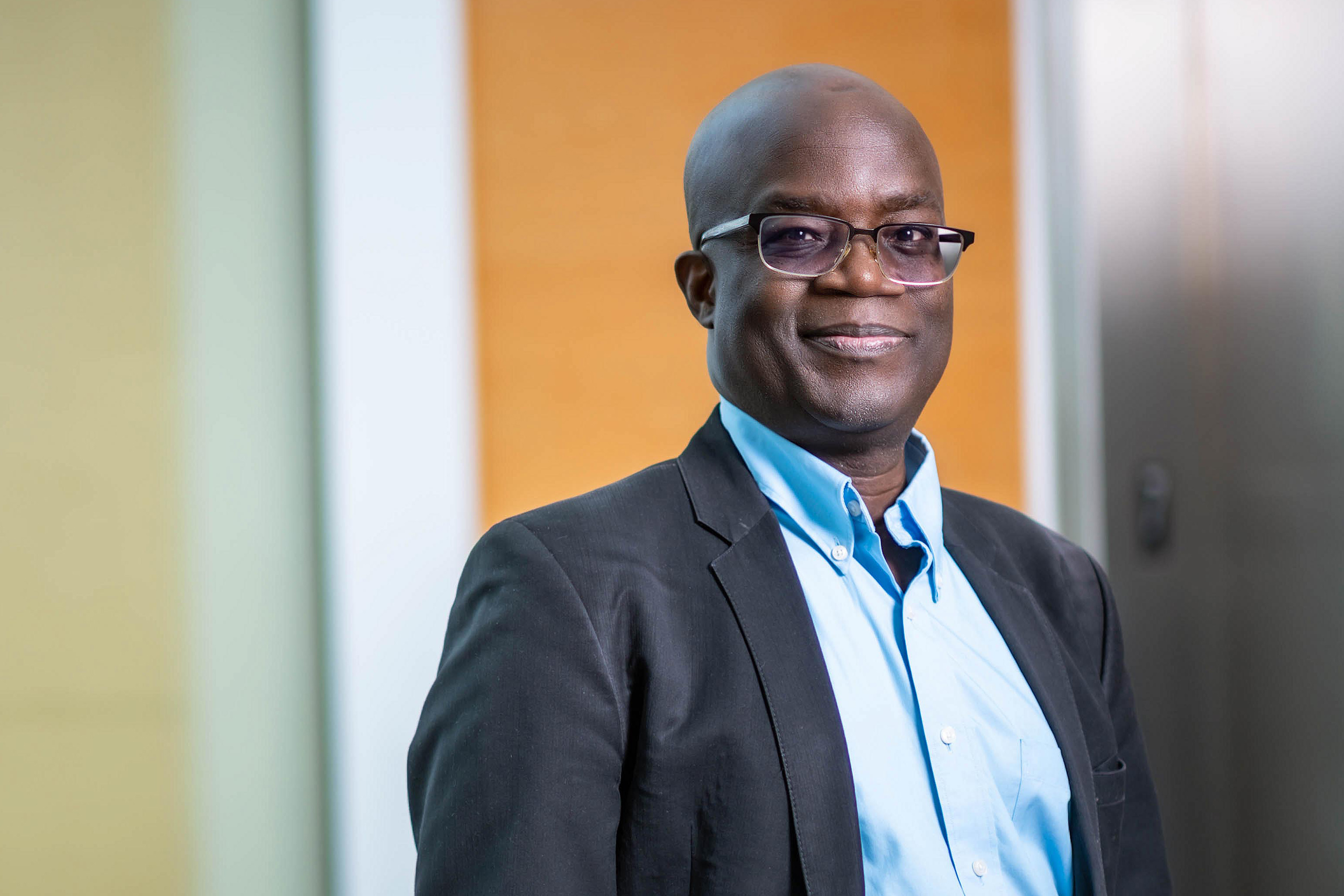 UBC Fisheries Economics Research Unit,
UBC-OPRU
Prof. U. Rashid Sumaila
Dr. Vicky Lam
Dr. Juan J. Alava
Main Research Theme:
Impacts of Climate Change, Overfishing and Pollution in Fisheries: A Risk Management and Solution Policy Framework.
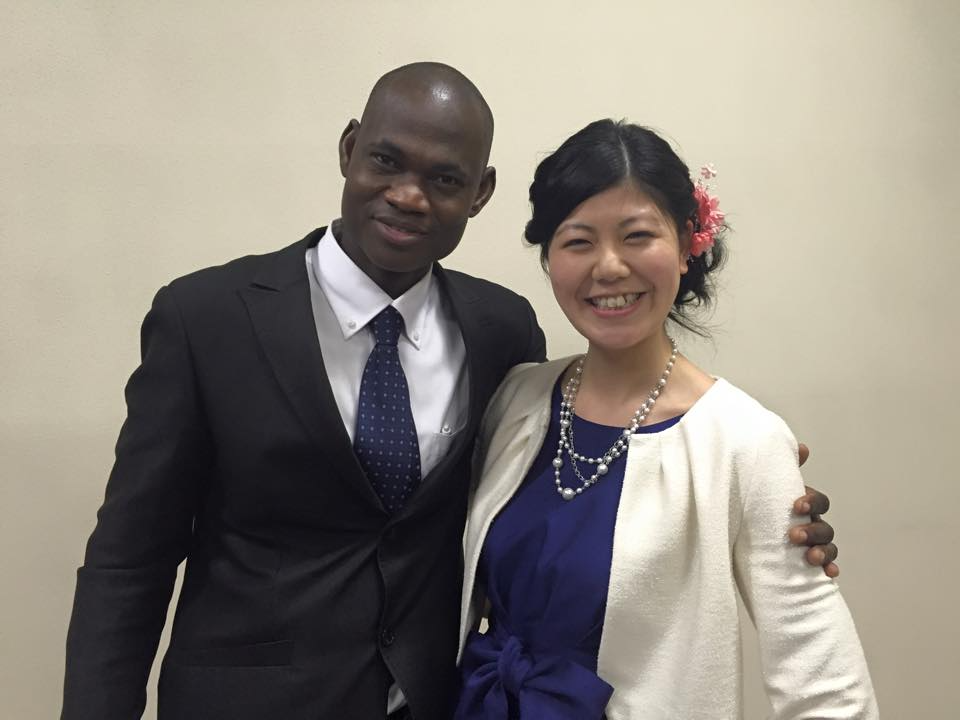 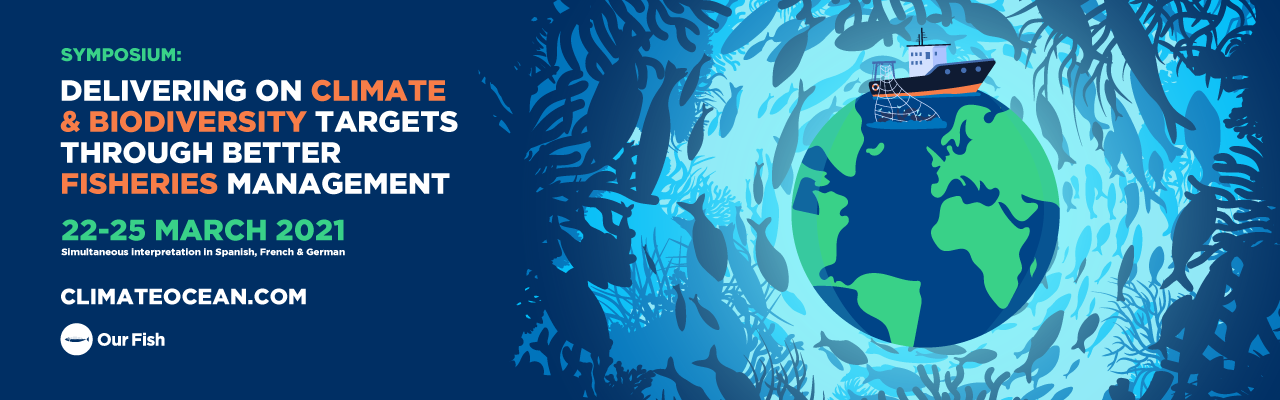 Dr. Ibrahim Issifu
i.issifu@oceans.ubc.ca
Weight of Evidence
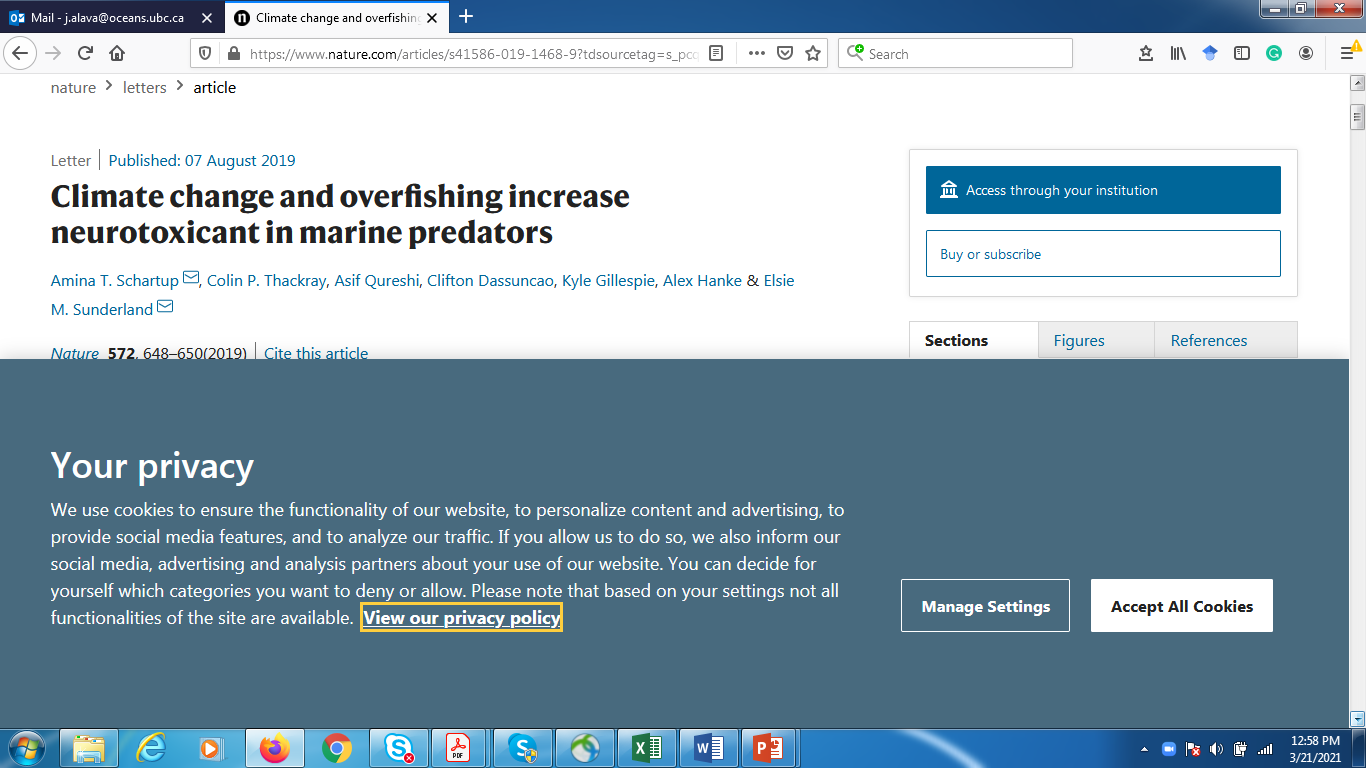 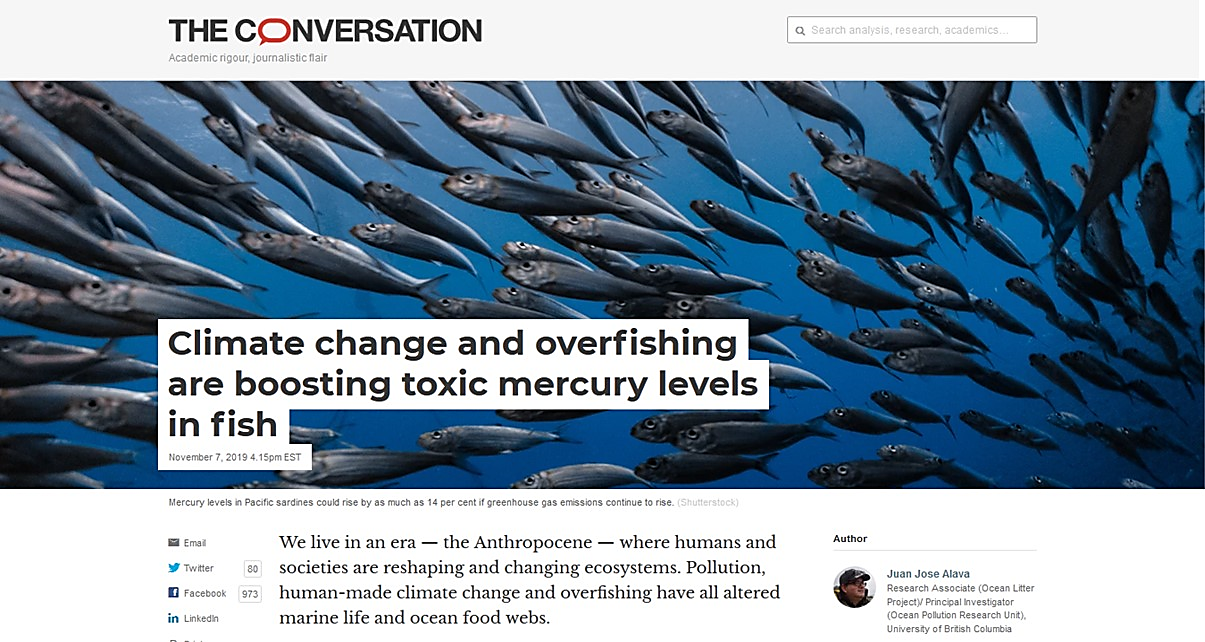 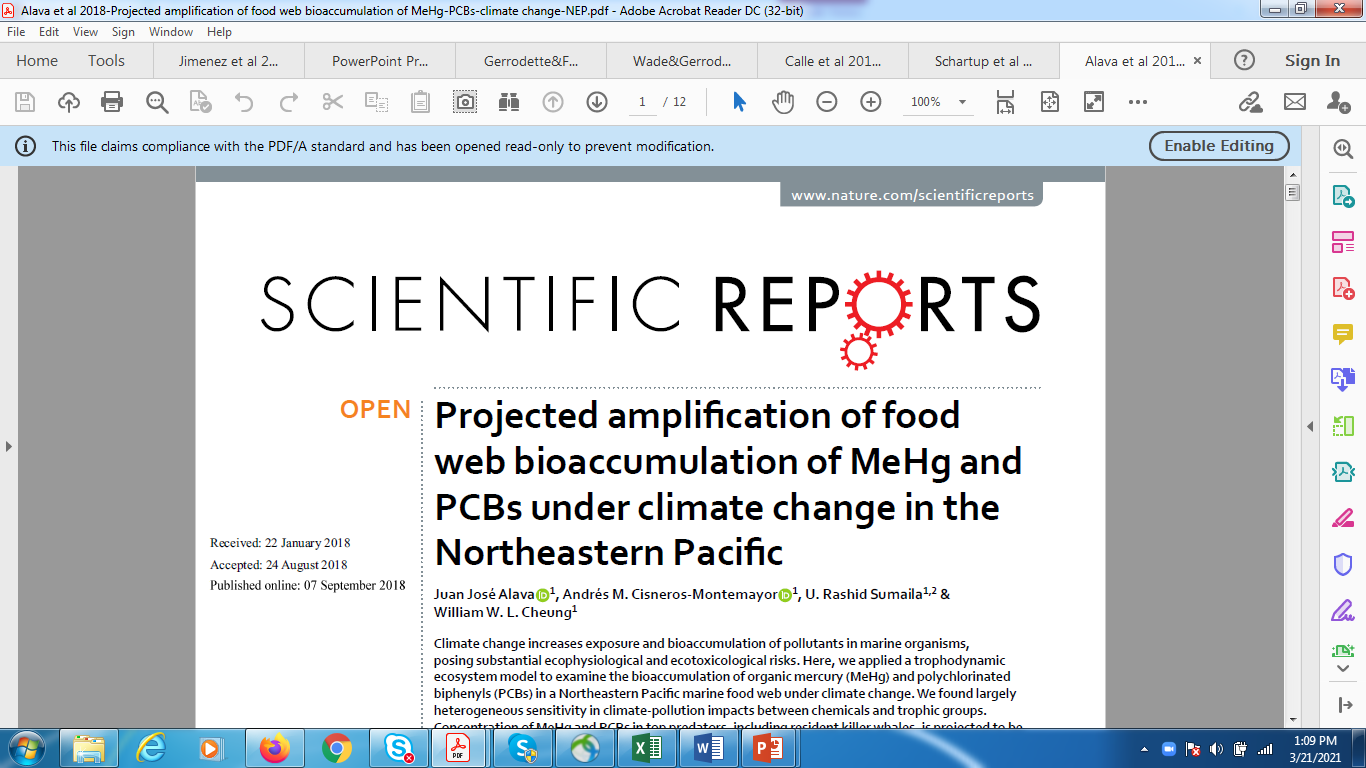 40% of the world's oceans are heavily impacted by human activities, such as overfishing and pollution, study says
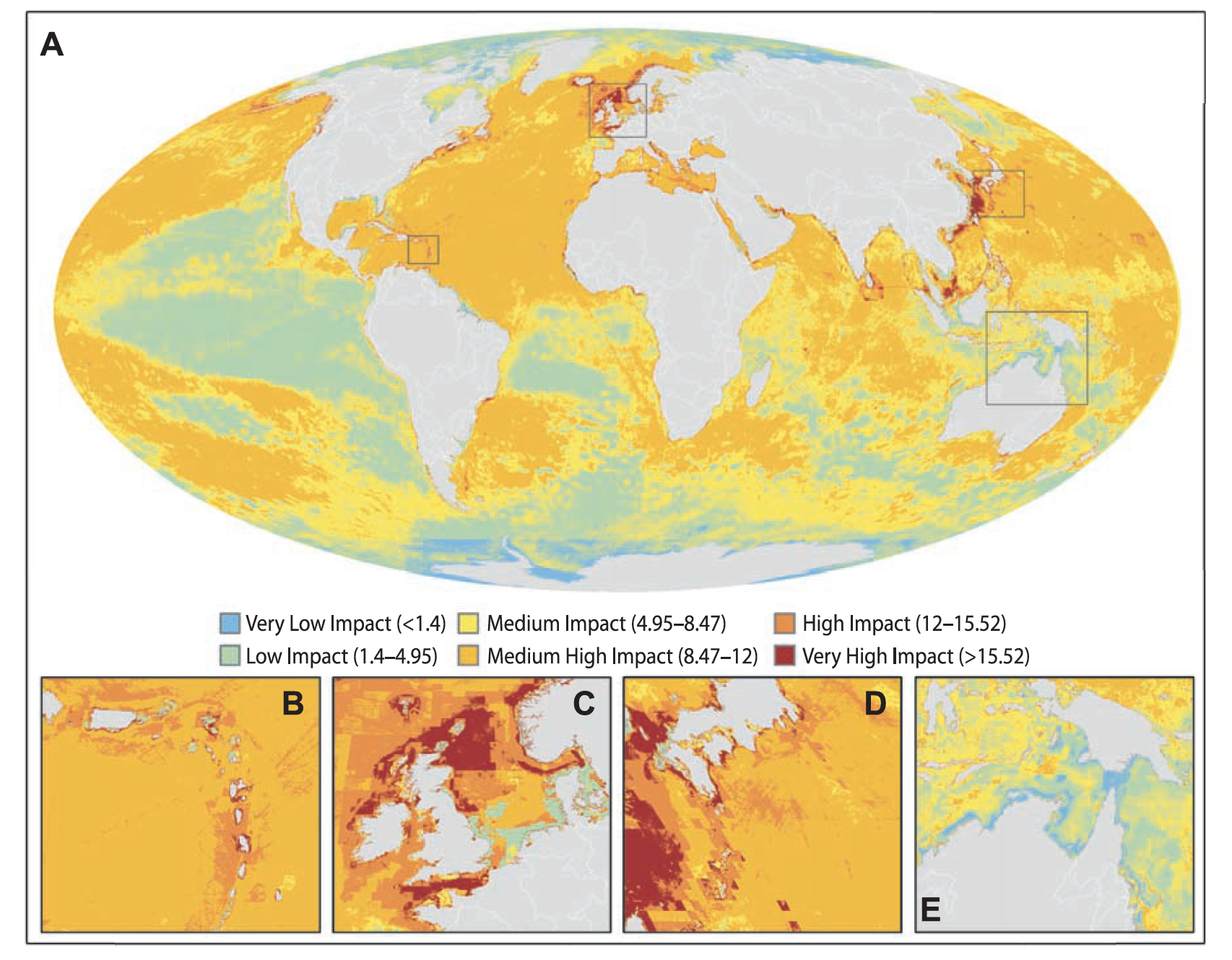 The North Sea
The Torres Strait
Eastern Caribbean
The Japanese water
A Global Map of Human Impact on Marine ecosystem
Source: Halpern, et al. (2008). Science.
Overfishing and fisheries decline - Review
Fig. 2: Northwest Atlantic
Fig. 1: Trajectories of reported and reconstructed marine fisheries catches 
1950-2010
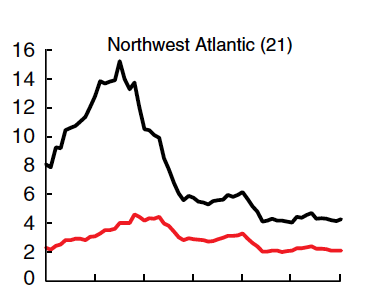 Reconstructed catch
Reported catch
Source: Pauly & Zeller (2016). Nature Communications
Percentage change in fisheries Maximum Revenue Potential is mapped against Human Development Index (HDI) of countries under high CO2 emission scenarios (RCP8.5) by 2050.
Note: The bigger the size of the bubble the larger the percentage of economic impact of the fisheries sector to the total Gross Domestic Product.
Source: Lam et al. (2016). Sci. Rep.
Climate change-overfishing-pollution assessment framework
Anthropogenic 
climate change
temperature driven change in oceans conditions:
>sea surface temperature (SST)
<pH 
<Dissolved  oxygen (DO), 
<>Primary production (PP)
Risk for marine fisheries,  food-webs, and ecosystem resilience
Overfishing/ IUU fisheries
Chemical & Biological Pollutants
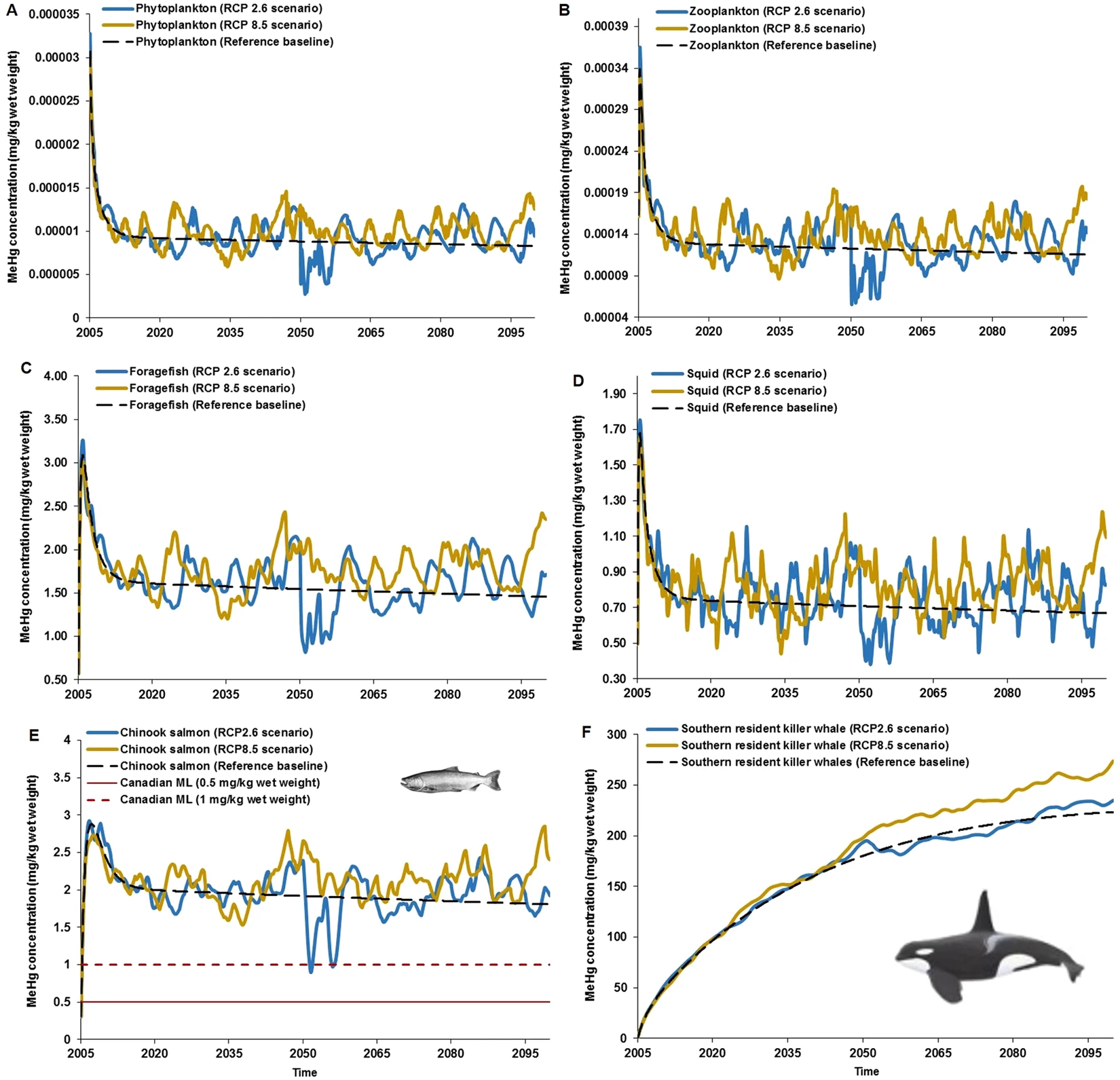 Projected amplification of bioaccumulation of organic mercury (i.e. methyl mercury, MeHg) in the marine food web under climate change scenarios in the Northeastern Pacific
RCP 8.5: business as usual (High CO2 emissions)
RCP 2.6: mitigation scenario (Low CO2 emissions)
Reference baseline (no CO2 emissions)
Alava et al. (2018) Scientific Reports
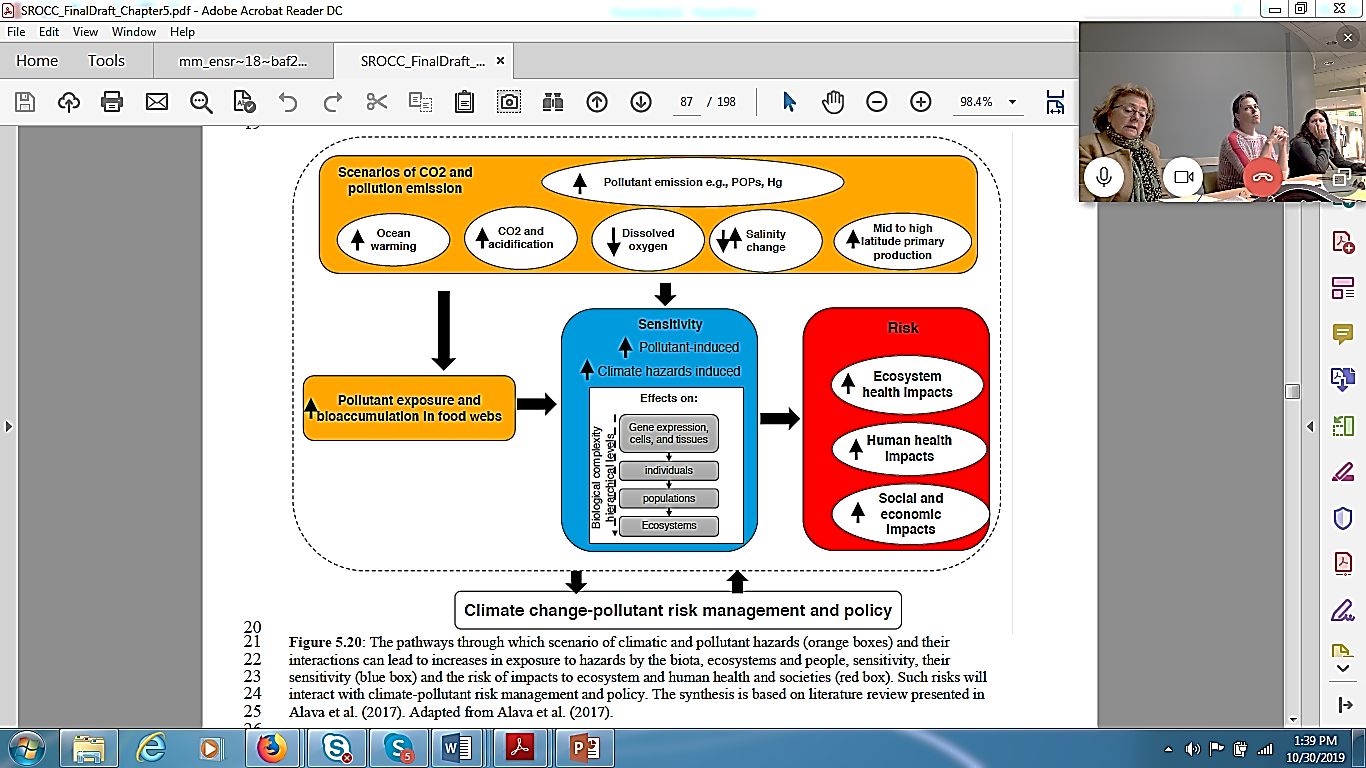 Adaptation of an assessment framework on climate change-pollutant interactions and impacts
Source: IPCC 2019
(SROCC: Chapter 5, Changing Ocean, Marine Ecosystems, and Dependent Communities
Global & regional climate change 
(climate change-induced 
pollution & overfishing sensitivity)
Overfishing: Illegal, Unreported & Unregulated Fisheries 
(overfishing-induced pollution & climate change sensitivity)
Global & local ocean pollution 
(pollution-induced climate change sensitivity)
Sensitivity/Vulnerability responses by marine biota/commercial species & foodwebs:

Shrinking of fish size
Collapsing of fish stocks
Changes in foodweb composition/structure
Changes in trophic transfer pathways
Increases of pollutant exposures in fish species
Exacerbation of foodwebs’ contaminant bioaccumulation
Risks
↓ Ecosystems health & resilience impacts

↓ Fisheries health/rehabilitation impacts

↓ Public health impacts
↓ Socio-economic impacts
Multiple-stressors’ interactions & impacts Framework
Universal policy pathways to mitigate, reduce and eliminate overfishing, fossil fuel emissions and pollution risks with associated impacts
Preventive/Precautionary Principle Approach:
Proactive & prevention approach (“Prevention is better than cure”)
Bottom-up policy based on community-based conservation/perceptions
Market-based instruments
Fisheries & ecotourism incentives/”good subsidies”
Pollution-free initiative and Eco-fees
Implementing sustainable green energy alternatives (carbon-free economy/decarbonization)
Command & Control/Reactive Approach:
Status quo or BAU (end-of-the pipe or “fire fighter” approach)
Top-down policy imposed by governments and authorities
Carbon taxes
Municipal regulations & emission controls
Permits/environmental violations fines and penalties
Versus
Preventive/precautionary principle pathway

vs

Command & control pathway
Mitigate Global & regional climate change
Ending Overfishing: 
Illegal, Unreported & Unregulated Fisheries
Control & Eliminate 
Global & local ocean pollution
Prevent sensitivity/Vulnerability responses by marine biota/commercial species & foodwebs:

Shrinking of fish size
Collapsing of fish stocks
Changes in foodweb composition/structure
Changes in trophic transfer pathways
Increases of pollutant exposures in fish species
Exacerbation of foodwebs’ contaminant bioaccumulation
Reduce & Avoid Risks

 ↑ Ecosystems health & resilience impacts

 ↑ Fisheries 
health/rehabilitation impacts

 ↑ Public health impacts

↑ Socio-economic impacts
Policy Pathways Framework to eliminate and mitigate anthropogenic stressors
Policy  & decision making (Ocean solutions triangle)
Preventive approach
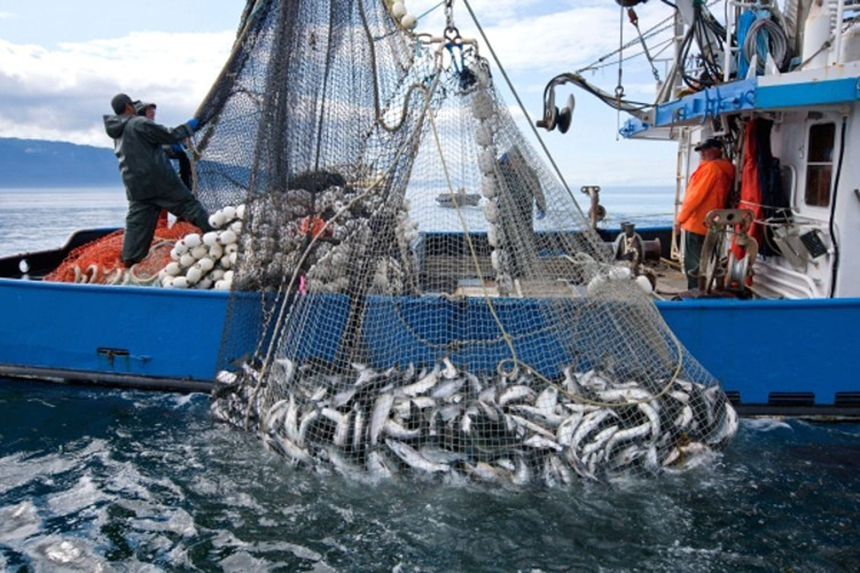 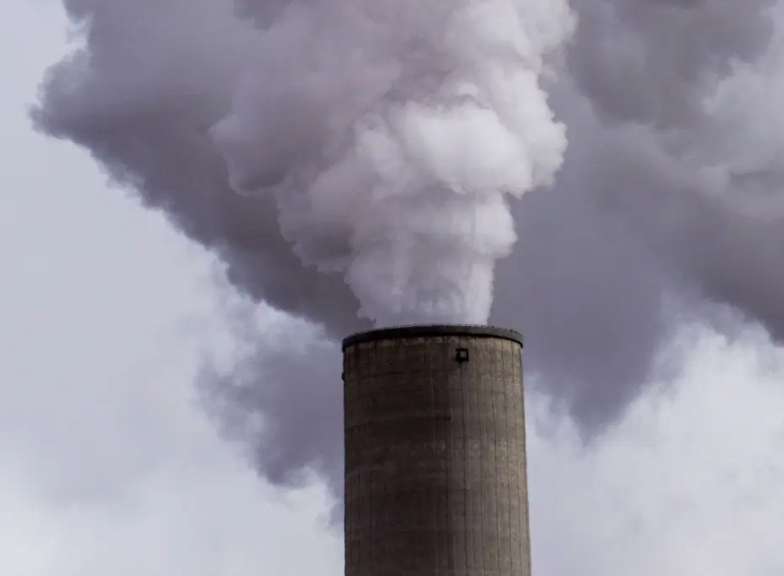 CO2
Overfishing
Control & command
 approach
Market-based 
approach
Incentive
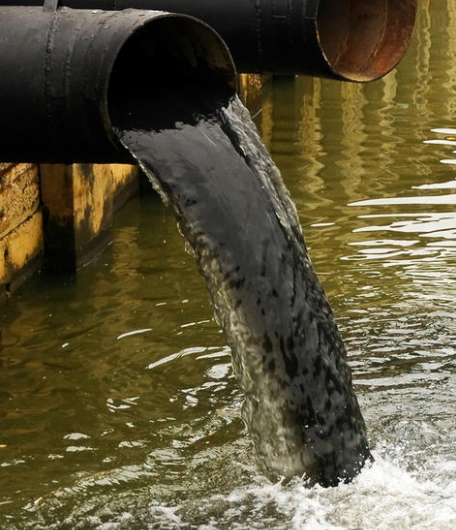 Pollution
Next step: Modelling climate change, overfishing and pollution
Dynamic Bioclimate Envelope Model (DBEM)
Fishing data: http://www.seaaroundus.org
Climate change data: IPCC
Pollution data: Global dataset, for instance, mercury data
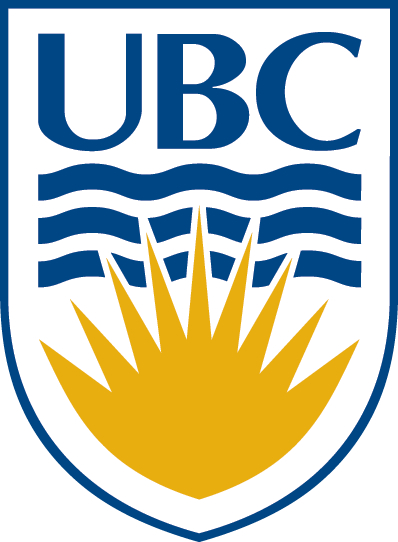 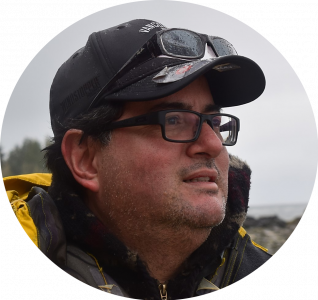 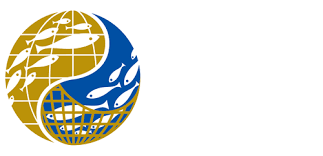 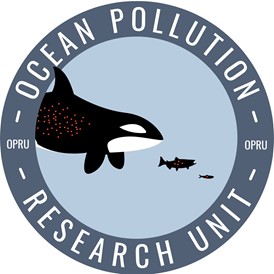 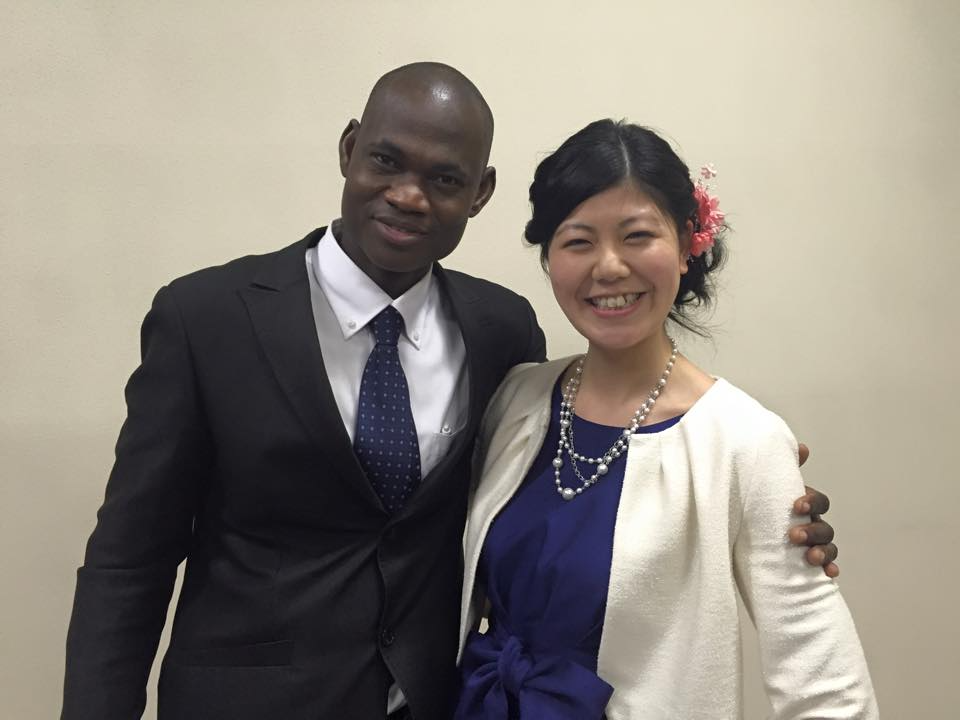 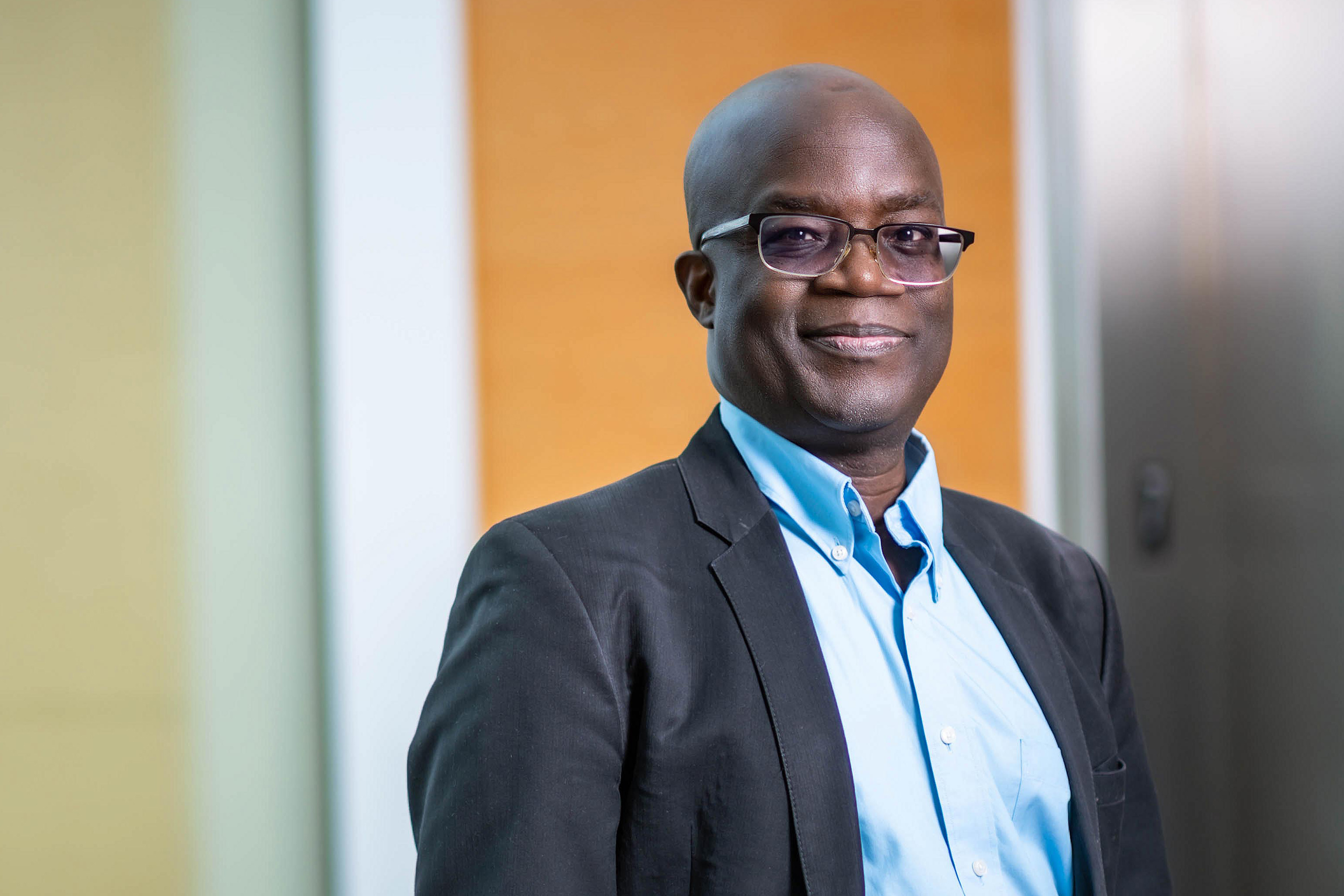 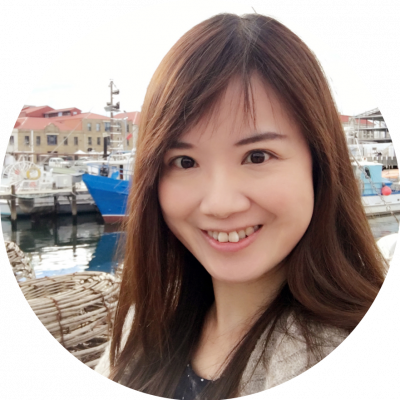 FERU
OPRU
Ibrahim
Vicky
Rashid
Juan Jose
Working for ocean resilience, works for you.
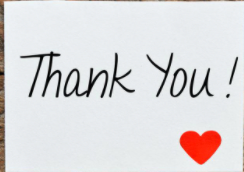